Формирование универсальных учебных       действий на уроках       изобразительного                искусства
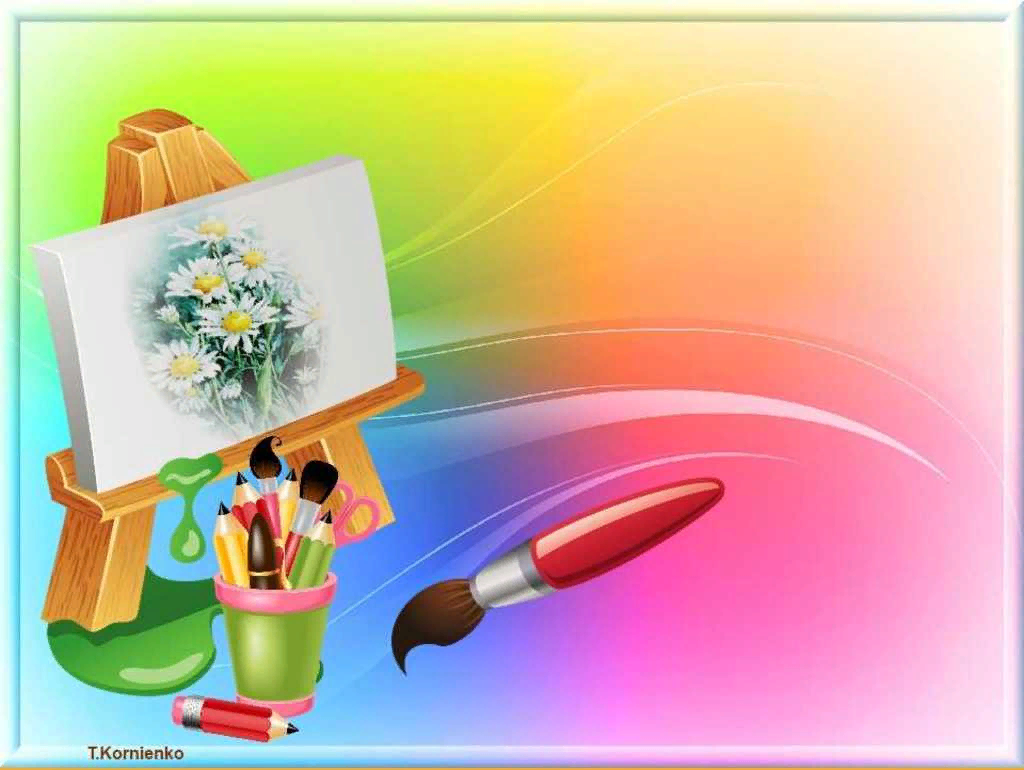 Презентация подготовлена:учителем ИЗО Калагановой А.М.                       МБОУ «СШ №4» г.Десногорска                                                   2018год.
Высокие темпы обновления научных знаний и технологий являются отличительной чертой современности. В связи с этим необходимо научить школьника самостоятельно обновлять свои знания и навыки, т.е. формировать умение учиться. Формирование универсальных учебных действий, обобщённых способов действий, обеспечивающих высокую эффективность решения жизненных задач и возможность саморазвития учащихся.
Любое учебное умение школьника характеризуется набором взаимосвязанных конкретных учебных действий, которые являются предпосылкой формирования культурологических умений как способности обучающегося самостоятельно организовывать учебно-познавательную деятельность, используя обобщенные способы действий; отражают способность школьника работать с практическими задачами (отвечать на вопрос «что делать»?), и с учебными задачами (отвечать на вопрос «как делать?) возникают в результате интеграции всех сформированных предметных действий.
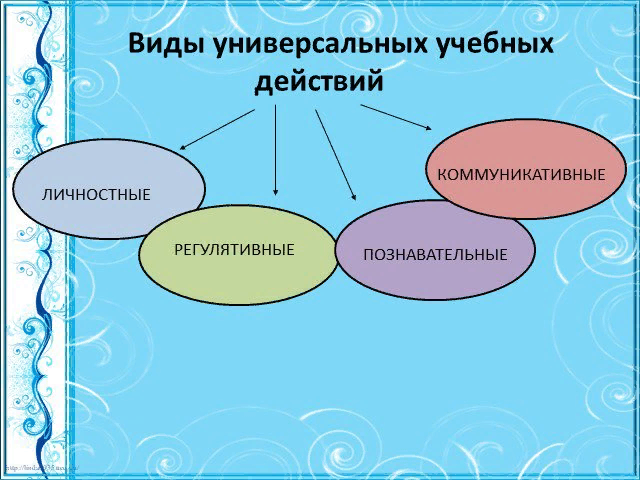 Изучение изобразительного искусства в школе направлено на формирование УУД через разные виды художественной деятельности:
Рисование с натуры.
Рисование на темы.
Декоративно- прикладная деятельность.
Наблюдение за видимым миром.
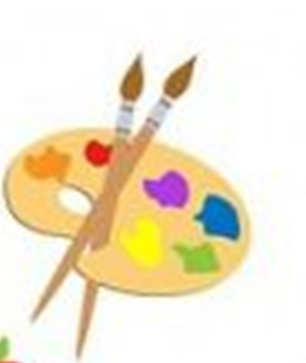 Приведу пример,                    как это выполняется при изучении раздела                                   «Рисовании с натуры»:
Что формируют у учащихся:
Познавательные УУД:-отличать новое от уже известного;-добывать новые знания, используя свой жизненный опыт и информацию, полученную на уроке;-контролировать и оценивать процесс и результат деятельности;–создавать самостоятельно алгоритмы деятельности при решении проблем творческого и поискового характера;–составлять целое из частей, в том числе самостоятельное достраивание с восполнением недостающих компонентов;–анализировать объекты с целью выделения признаков;-находить наиболее эффективные способы решения задач в зависимости от конкретных условий.
Какие же условия формируют познавательные универсальные учебные действия у школьника?Конечно, это Использование ИКТ на уроках ИЗО, использование мультимедийных пособий.Уроки демонстрационного типа.Уроки компьютерного тестирования.Уроки рисования с натуры, конструирования, создания буклета, презентации, листовки и т.д. как форма подготовки домашнего задания.Информационный поиск в сети Интернет.
Как помочь ученику освоить Познавательные УУД:1. Если вы хотите, чтобы дети усвоили материал, по вашему предмету научите их мыслить системно (например, основное понятие (правило) - пример - значение материала)2. Постарайтесь, помочь ученикам овладеть наиболее продуктивными методами учебно-познавательной деятельности. Используйте схемы, планы, чтобы обеспечить усвоение системы знаний3. Помните, что знает не тот, кто пересказывает, а тот, кто использует на практике. Найдите способ научить ребенка применять свои знания.4. Творческое мышление развивайте всесторонним анализом проблем; познавательные задачи решайте несколькими способами, чаще практикуйте творческие задачи.
Регулятивные УУД:-определять последовательность действий на уроке;-учиться высказывать своё предположение (версию), описывать на основе работы с иллюстрацией, картиной;-учиться работать по предложенному учителем            (или составленному самостоятельно) плану, схеме, инструкции;-учиться отличать верно выполненное задание от неверного, корректно исправлять недочеты и ошибки;-учиться выделять и осознавать то, что уже усвоено и что ещё подлежит усвоению.
Методы формирования и способы диагностики   регулятивных универсальных учебных действий.Важнейшими средствами формирования активной позиции учащихся в процессе обучения являются действия самоконтроля и самооценки, под которыми понимается умение учащихся самостоятельно проконтролировать и оценить не только результаты собственной деятельности, но и её ход, эффективность. Это возможно только при условии организации систематической рефлексивной деятельности учащихся.
Критериями сформированости у учащегося регуляции своей деятельности могут стать способности:• выбирать средства для организации своего поведения;• планировать, контролировать и выполнять действие по заданному образцу, правилу, с использованием норм;• предвосхищать промежуточные и конечные результаты своих действий, а также возможные ошибки;• начинать и заканчивать действие в нужный момент;• тормозить ненужные реакции.
Как помочь ученику освоить Регулятивные УУД:1. Научите ребенка контролировать свою речь при выражении своей точки зрения по заданной тематике.2. Научите ученика: контролировать, выполнять свои действия по заданному образцу и правилу.3. Помогите ребенку научиться адекватно оценивать выполненную им работу. Научите исправлять ошибки.
Личностные УУД:- Положительное отношение к учению, к познавательной деятельности, желание приобретать новые знания, умения, совершенствовать имеющиеся, осознавать свои трудности и стремиться к их преодолению, осваивать новые виды деятельности, участвовать в творческом, созидательном процессе;- осознание себя как индивидуальности и одновременно как члена общества, признание для себя общепринятых морально-этических норм, способность к самооценке своих действий, поступков.
Для формирования личностных универсальных учебных действий предлагаю следующие виды заданий:участие в проектах:                                                                  выбор интересной для ребенка темы, распределение ролей в группе, определение своего вклада в коллективную работу, и т.д.творческие задания:                                                                        рисунок, кроссворды, ситуация-сценка.
Правильно подобранные вопросы и задания помогают детям сконцентрировать свое внимание на важнейших темах изучаемого материала, развивать творческое мышление, повысить активность на уроке.
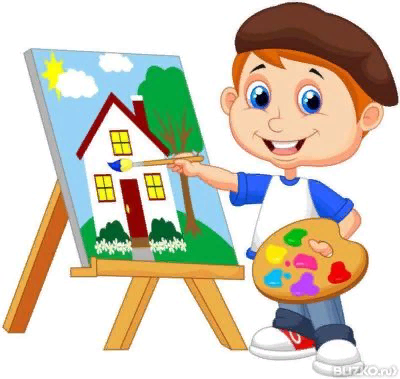 Как помочь ученику освоить Личностные УУД:1. Помните, что каждый ребенок – индивидуален.                     Помогите найти в нем его индивидуальные личные особенности.2. В жизни ребенка, в каком бы возрасте он не был взрослый это тот человек, который «открывает» ему реальный мир. Помогите раскрыть и развить в каждом ученике его сильные и позитивные, личные качества и умения.3. Организуя учебную деятельность по предмету учитывайте индивидуально-психологические особенности каждого ученика. Используйте данные психологической диагностики.4. Помните, что главным является не предмет, которому вы учите, а личность, которую вы формируете. Не предмет формирует личность, а учитель своей деятельностью, связанной с изучением предмета.
Коммуникативные УУД:-слушать и понимать речь других;-учиться с достаточной полнотой и точностью выражать свои мысли в соответствии с задачами и условиями коммуникации;-доносить свою позицию до других: оформлять свою мысль посредством рисунка.
Методы формирования и способы диагностикикоммуникативных универсальных учебных действийдля развития коммуникативных УУД применяю групповые, парные формы работы.
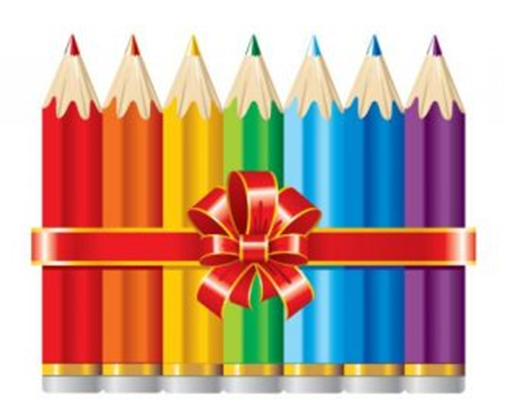 Основным критерием сформированности коммуникативных действий становятся- желание вступать в контакт;- знание норм и правил, которым необходимо следовать при общении с окружающими умение организовать общение, включающее умение слушать собеседника, умение эмоционально сопереживать, умение решать конфликтные ситуации, умение работать в группе.
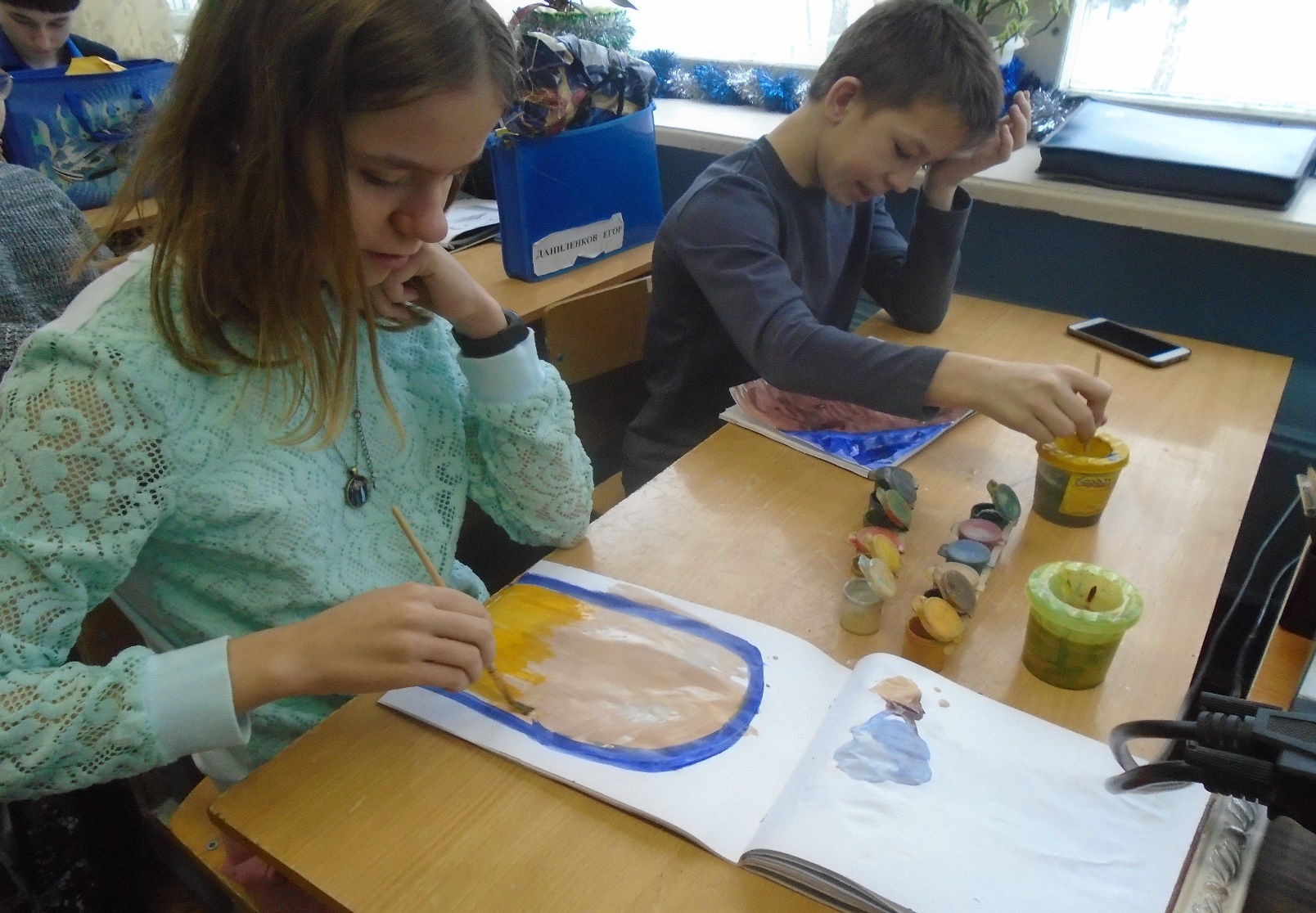 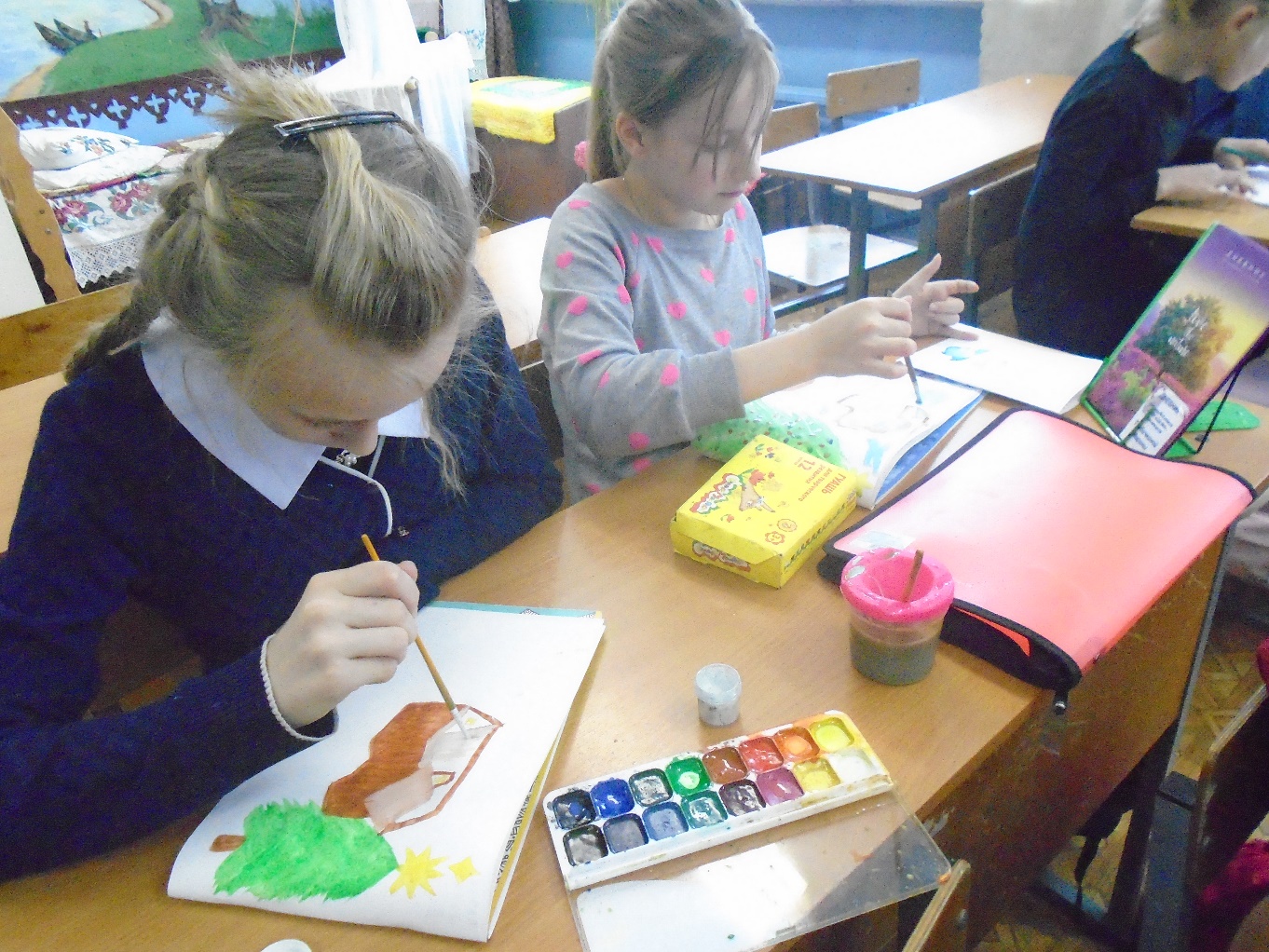 Как помочь ученику освоить                                                        коммуникативные УУД: 

1.Научите ребенка высказывать свои мысли. Во время его ответа на вопрос задавайте ему наводящие вопросы.
2. Не бойтесь «нестандартных уроков», попробуйте различные виды игр, дискуссий и групповой работы для освоения материала по вашему предмету.
3. Составите для учеников алгоритм пересказа текста материала, за следование которого вы будете причислять дополнительный балл, например.
4. Организовывая групповую работу или в парах, напомните ребятам о правилах ведения дискуссии, беседы.
5. Приучите ребенка самого задавать уточняющие вопросы по материалу (например, Кто? Что? Почему? Зачем? Откуда? и т.д.) переспрашивать, уточнять;
6. Изучайте и учитывайте жизненный опыт учеников, их интересы, особенности развития.
Школа будущего – это школа «информационного века».  Главным в ней становится освоение каждым учеником самостоятельного, собственного знания, овладение способностями творческого самовыражения. Новые информационные технологии, мультимедийные продукты – это шаг к повышению качества обучения школьников и в конечном итоге                       к воспитанию новой личности – ответственной, знающей, способной решать новые задачи, быстро осваивать и эффективно использовать необходимые для этого знания.
Вывод:Учебный предмет "Изобразительное искусство" вносит особый вклад в формирование универсальных учебных действий: личностных, регулятивных, познавательных, коммуникативных, через разные виды художественной деятельности, организацию совместной учебной деятельности, использование проектных, игровых, поисковых, диалоговых методов, ИКТ, активизирующих      учебно-познавательную деятельность учащихся.
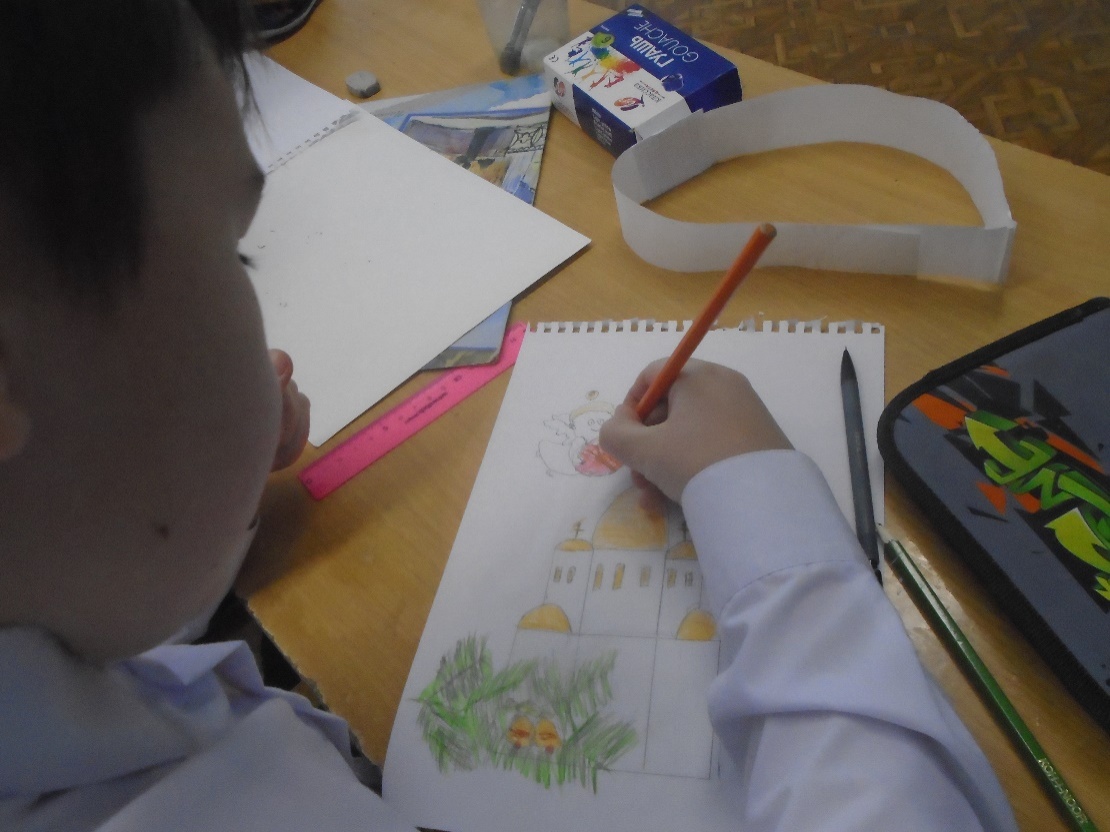 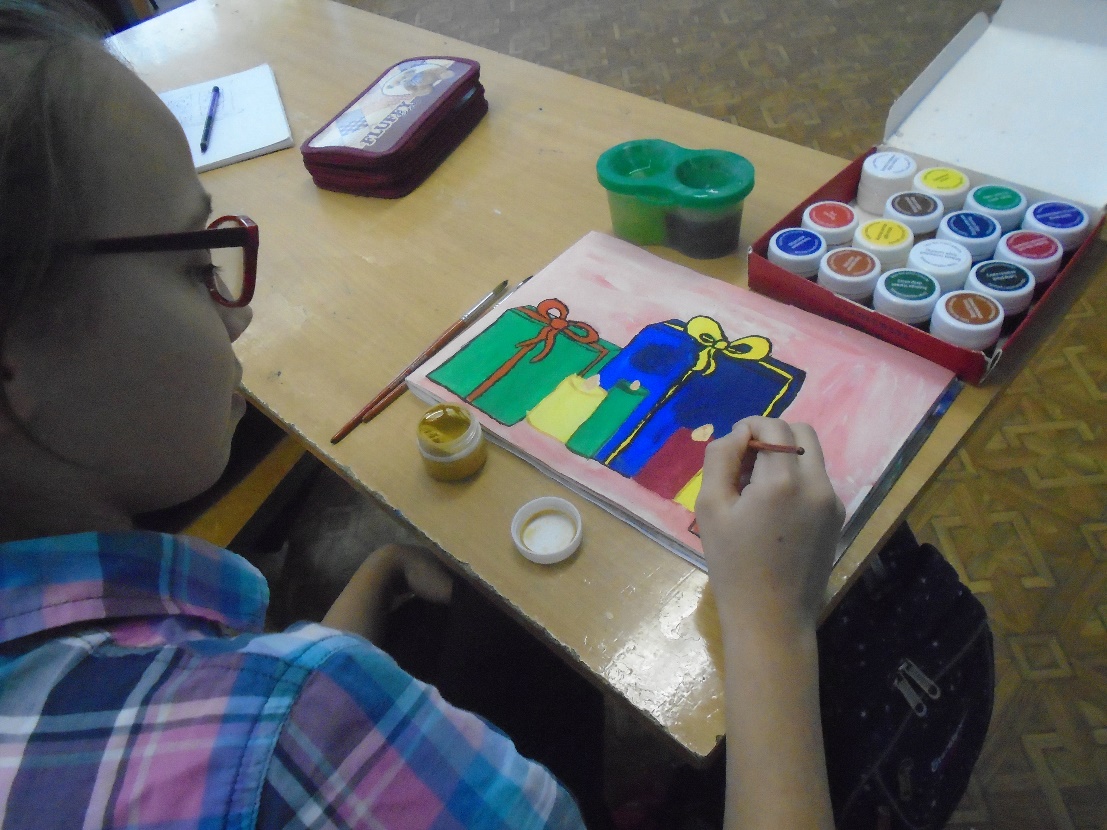 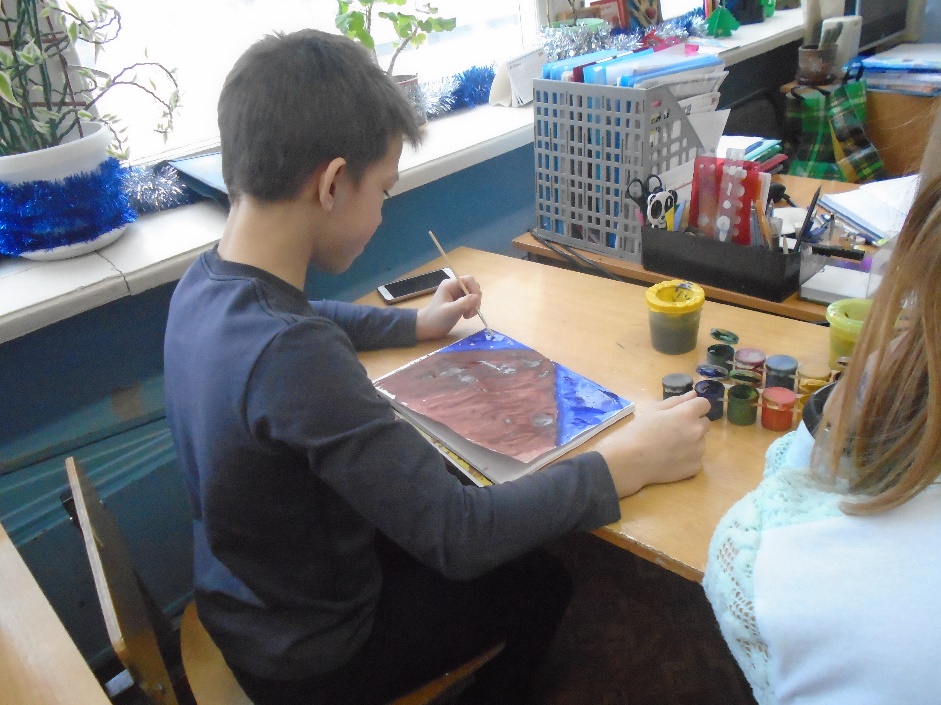 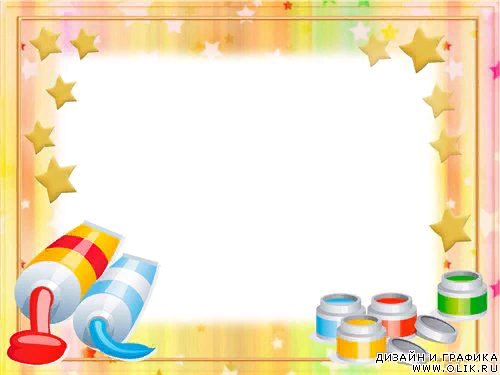 Главное для учителя – помнить,                                                                                                                                            что все учащиеся-звёзды,                                                                                                                                                                                    маленькие и большие, близкие и далёкие, но одинаково красивые.                                                                                                                                                    Каждая звёздочка выбирает свою траекторию полёта.                                                                                                       Каждая звёздочка мечтает сиять.                                                                                                                                              И наша задача -  помочь ученикам в этом.
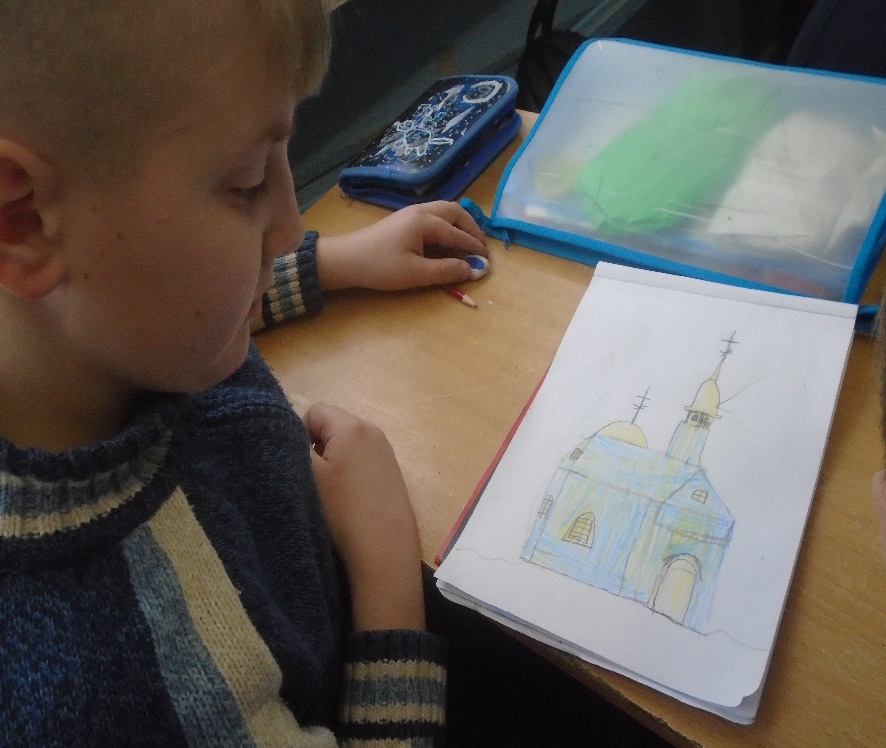 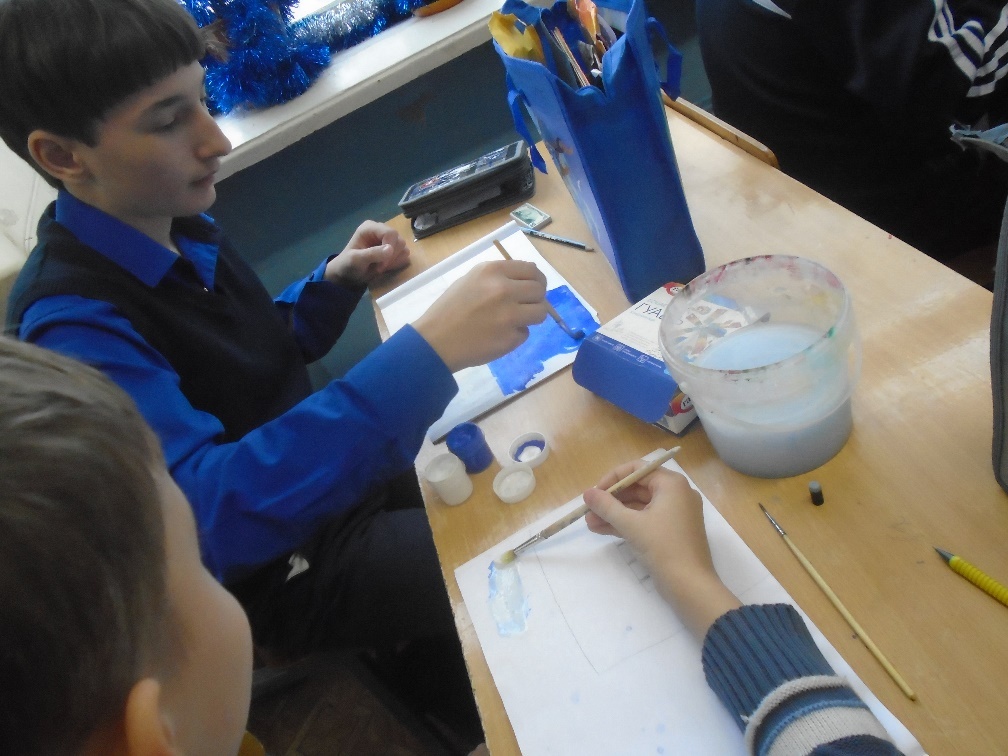 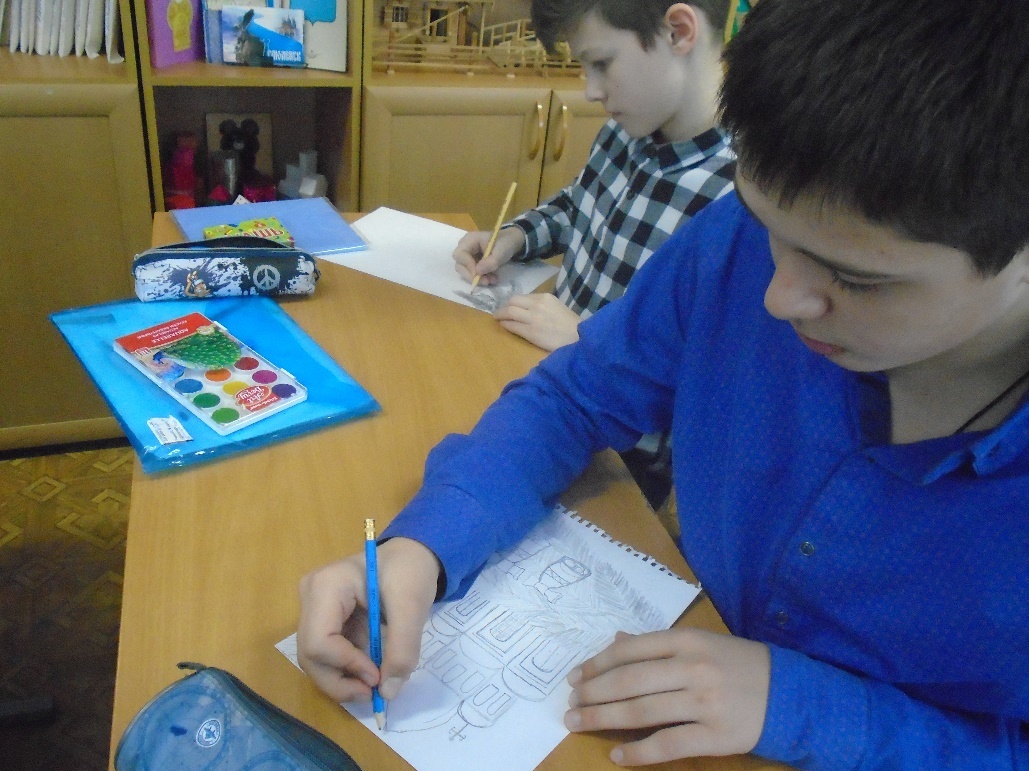 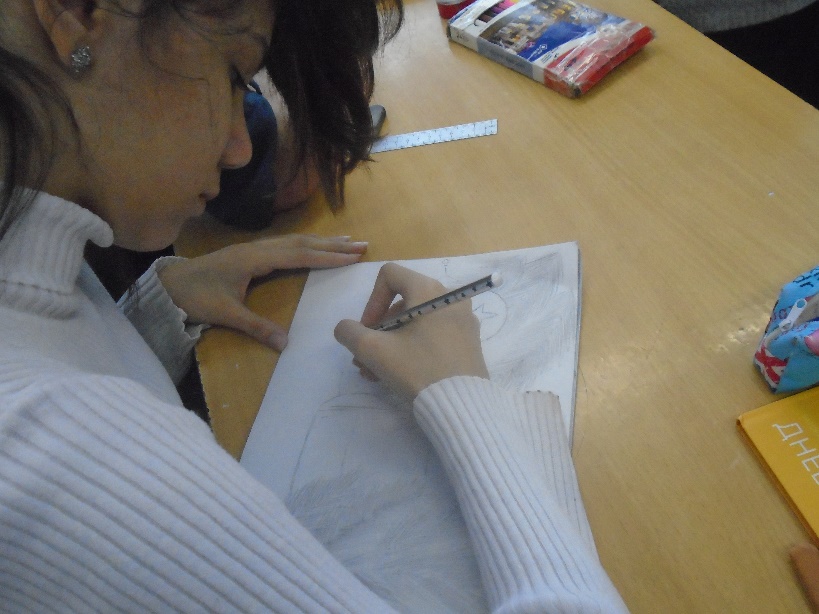 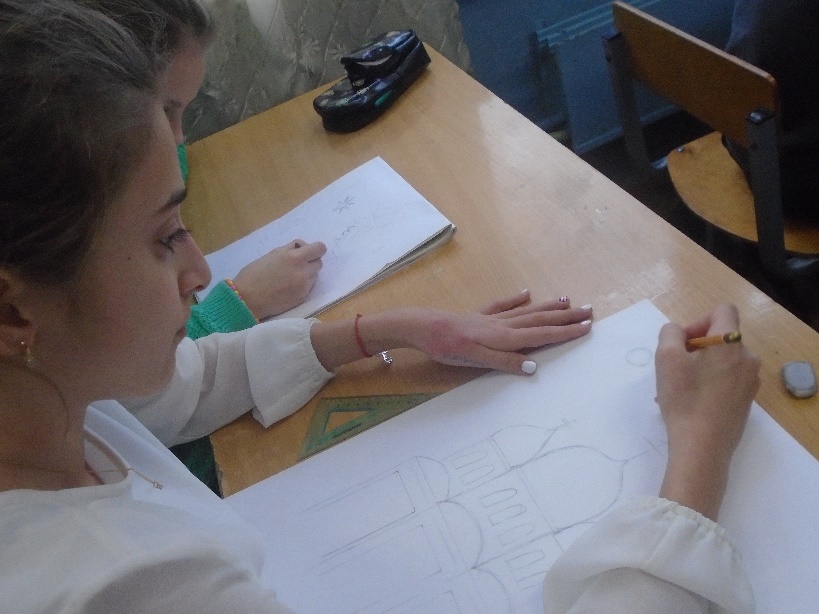 СПАСИБО ЗА ВНИМАНИЕ.
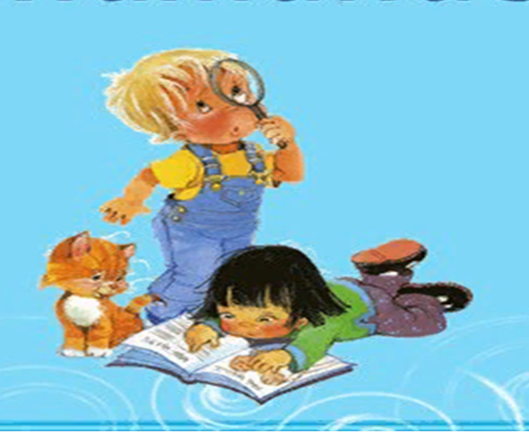